Welcome!
Mindful Leadership
Mental states relatively independent of outside factors
FACTORS
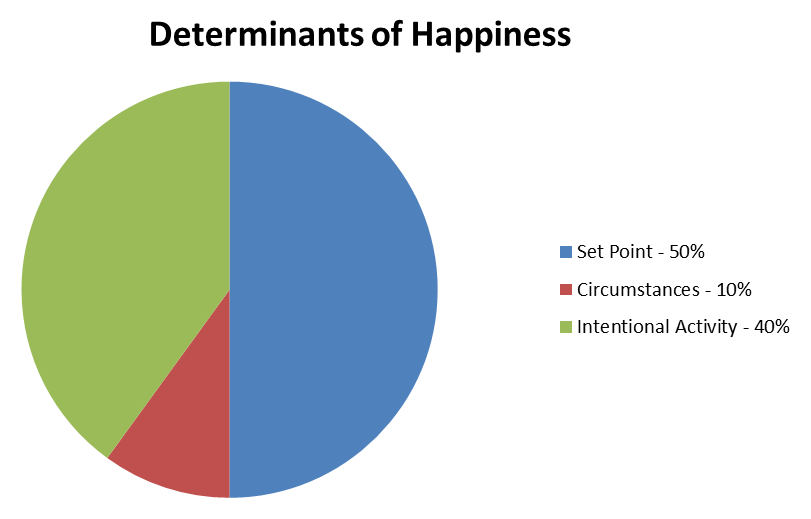 Notes: SET Point refers to genetic factors, basic make-up at birth: Source: Sonja Lyubomirsky
Module 3 Happiness
13/06/16
[Speaker Notes: Sonja Lyubomirsky (psychologist , Professor at University of California) suggests that 

50% of happiness is genetically predetermined
10% is due to life circumstances
40% is the result of your own personal outlook

A groundbreaking study in the 1990s came to the following conclusion:
“Happiness, or subjective well-being, was measured on a birth-record based sample of several thousand middle-aged twins using the Well-Being scale of the Multidimensional Personality Questionnaire.  Neither socioeconomic status, educational attainment, family income, marital status, nor an indicant of religious commitment could account for more than about 3% of the variance in Well-Being...From 44% to 52% of the variance in WB, however, is associated with genetic variation”(Happiness is a Stochastic Phenomenon, David Lykken and Auke Tallegen, University of Minnesota)

Based on this research, Psychologist Sonja Lyubomirsky suggests that 
50% percent of happiness is genetically predetermined
10% is due to life circumstances
40% percent is the result of your own personal outlook

A lot of research suggests that people have a “genetic set point”, that means a certain range/point of happiness which is genetically inherited, just like people tend to revert, despite dieting, to a certain body weight. It has been shown that even after a big lottery win, a year later the winner will revert to their level of sadness or happiness that was their natural lot before the windfall. 

However, Lyubomirsky does argue that despite a certain “set point” one might possess, there is always room for improvement. We are not entirely subject to our genetic programming. Our genes do not determine our life experience and behavior. Our experience and behaviors can modify our happiness level. 

Martin Seligman also believes that you increase your happiness in the upper reach of your natural range.]
Mental states relatively independent of outside factors
Genetic Factors at Birth

External Circumstances

Intentional Activity
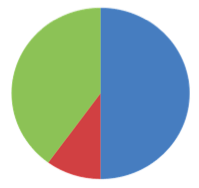 Module 3 Happiness
13/06/16
States of mind affect performance
Negative states: fear
Positive states: engaged
Cognitive abilities

Fewer new ideas
Retreat/rejection
Perceptual mistakes
Tunnel vision
Cognitive abilities

More insights
More alternatives
More engagement
Fewer perceptual mistakes
More activity in brain stem

  Relying on established patterns
Less activity in brain stem
  
  More conscious decision making
Focus on self, survival, defense
Broader focus on others, the whole

  Taking responsibility
Source: David Rock – the Neuroscience of Engagement
Module 3 Happiness
13/06/16
[Speaker Notes: Quotes from David Rock: 
For example, in the reward state,  versus the threat state, people:
experience increased cognitive resources (Arnsten, 1998)
Are generally more creative (Friedman and Förster, 2001)
• solve more problems with the insight phenomenon, 
which is required for complex problem solving (Jung-Beeman  et.al 2009)
• Come up with more ideas for actions (Frederickson, 2001)
• Have a wider field of perceptual view (schmitz, De Rosa  and Anderson, 2009]
Do states of mind have an impact?
Mouse and cheese
Mouse and owl
Differential in creativity and problem solving
50%
Does Mindfulness have an impact?
Satisfaction
Relationships & Work
Insight
Appreciating the moment

Being conscious of our sense perceptions

Relaxing and being open
Being present with others

Responding with emotional intelligence

Avoiding multi-tasking and fragmentation

Reducing stress
Reflecting

Taking time to think

Acting  purposefully
   and effectively
Module 3 Happiness
13/06/16
[Speaker Notes: Mann könnte auch hier ein Peil (Links nach Rechts) visualisieren und zwar „der grad der  Nachhaltigkeit order „Un-störbarkeit der Freude.

Manche sagen alle echte Freude is Unbedingt und dafür un-störbar]
Mindfulness reduces the activation of the amygdala in response to negative stimuli
Mindfulness and regulation of amygdala
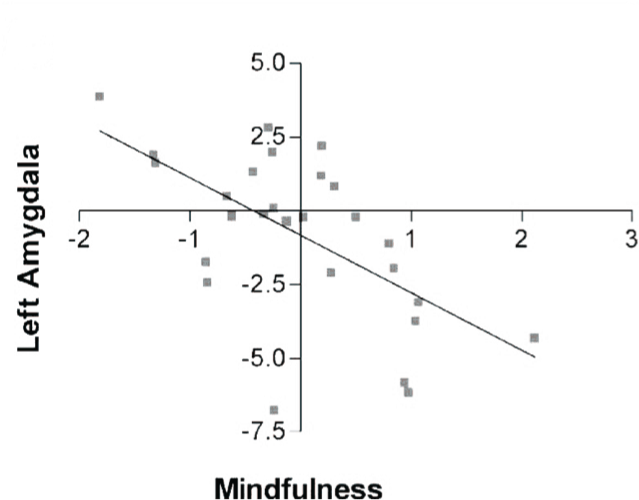 http://www.ncbi.nlm.nih.gov/pubmed/21679770
Module 3 Happiness
13/06/16
[Speaker Notes: We report for the first time significant increases in left-sided anterior activation, a pattern previously associated with positive affect, in the meditators compared with the nonmeditators. We also found significant increases in antibody titers to influenza vaccine among subjects in the meditation compared with those in the wait-list control group. Finally, the magnitude of increase in left-sided activation predicted the magnitude of antibody titer rise to the vaccine. http://www.ncbi.nlm.nih.gov/pubmed/12883106]
Expansive mindfulnessWIDE  OPEN  Awareness
The Practice of Aimless Wandering
Wide open awareness
Module 3 Happiness
13/06/16
Conversation:AIMLESS WANDERING
[Speaker Notes: Ask participants a number of questions:
How did time feel like.
What did they notice?
What did they notice about other people around them? What was their posture? Did they generally have their gaze down or at least closed? Maybe their noticed how much people scurry around with their head down.  
What happened when the noticed their own senses? What happened to thinking? (opening senses activates our direct experience network and downregulates the narrative network)]